July 2014
CLIMATE CHANGE IS DUE TO OCEAN VARIATIONS – NOT CO2
William M. Gray
Department of Atmospheric Science
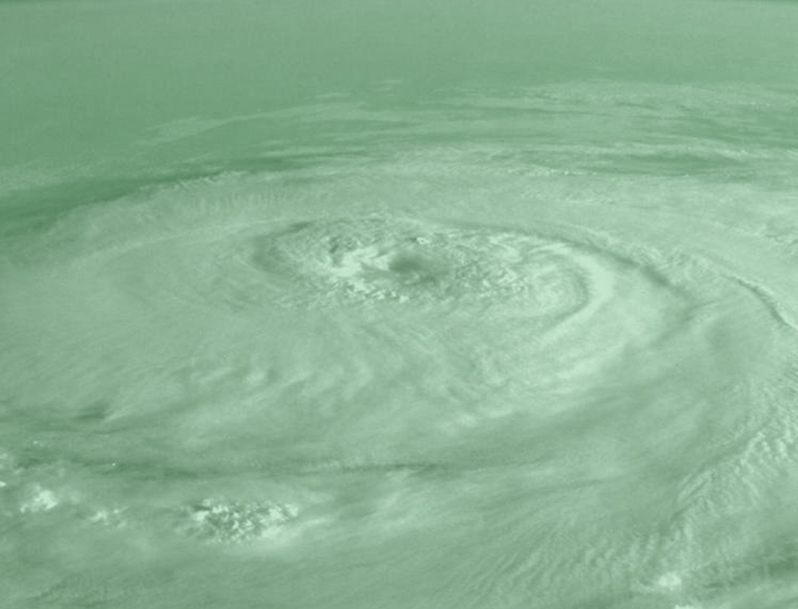 There is no scientific justification for the CO2 global warming hypothesis.
FAMOUS NATIONAL ACADEMY OF SCIENCE STUDY (1979)                                        (The Charney Report)
Doubling CO2 will lead to global                ∆T of 1.5-4.5°C (~3°C)

Due to positive water-vapor feedback              ∆T        ∆ moisture        reduced global OLR (IR)
- grossly unrealistic
∆CO2
RH const.
1°C              2°C         =        3°C    WARMING
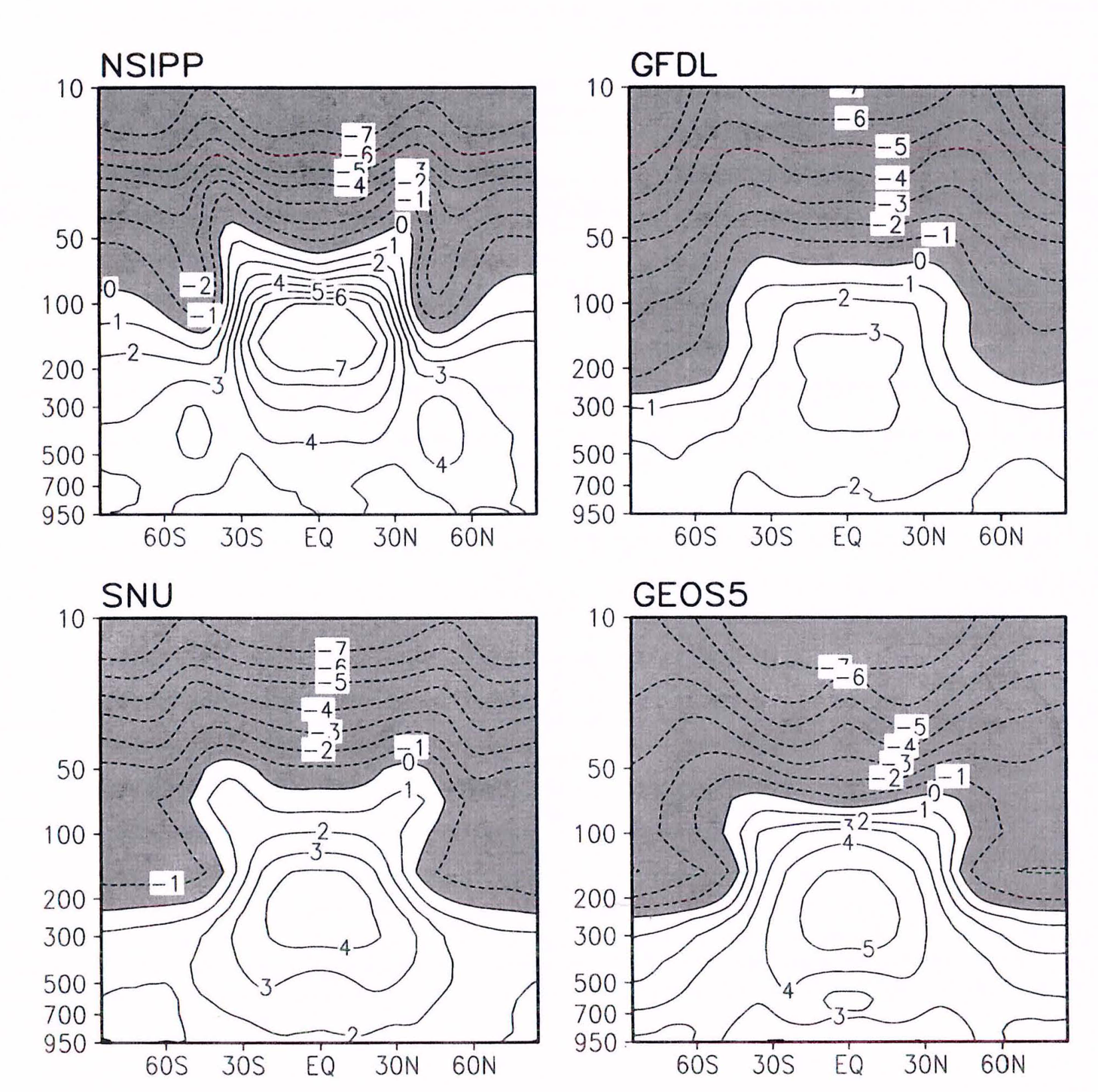 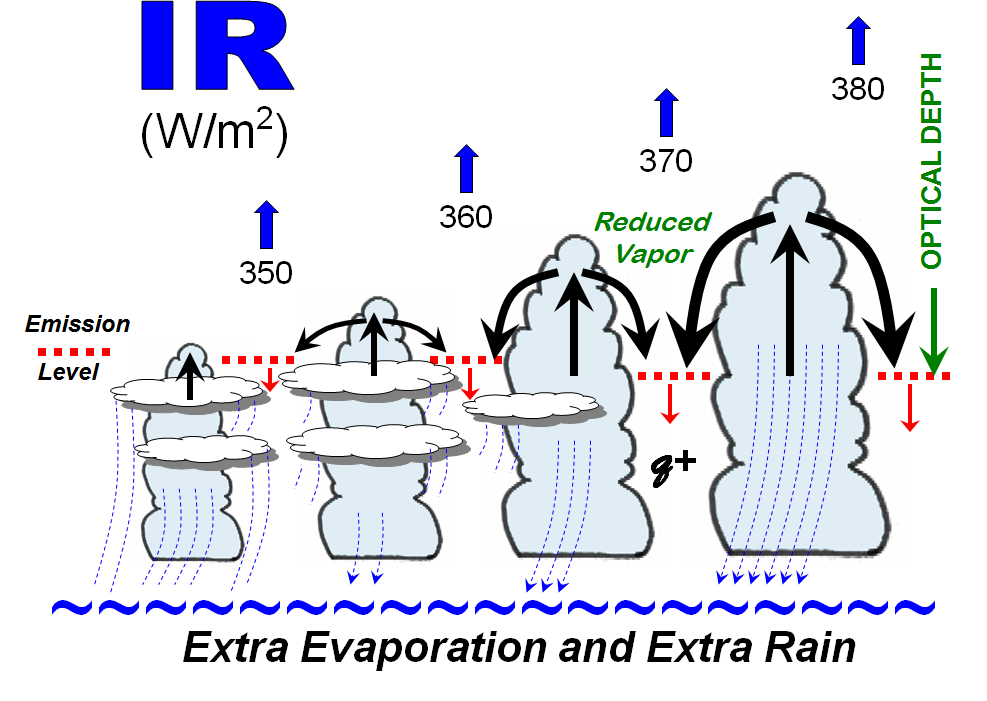 IR
ENHANCED
REALITY
0
AS PRECIPITATION AND DEEP CONVECTION INCREASE
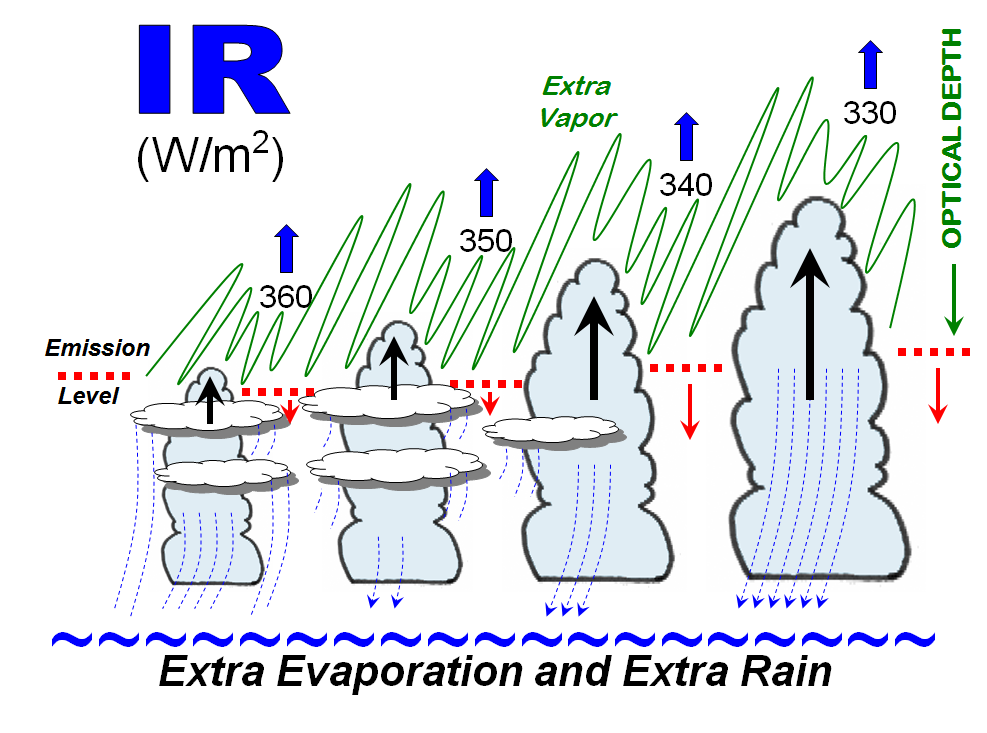 GCMs
0
SUPPRESSED
IR
Cb
More IR
125

150

175

200

225

250

275

300
14 -




12 -



11 -



10 -
10    0.5 qs
UPPER TROPOSPHERE
10     2 qs
PRESSURE (mb)
ALTITUDE (km)
1/4
1/16
10     5 qs
8 qs
10 km
30 x 8
10x2
20
10x5
50
10x.5
5
Net 240 Condensation
Rain 165
75 vapor subsidence
RH = 75/240 =  31%
Rain Eff. = 165/240 =  69%
HOW UPPER TROPOSPHERIC SUBSIDENCE CONTROLS UPPER MOISTURE CONTROLS THE EMISSION LEVEL AND IR FLUX TO SPACE
LESS
MORE
IR
IR
191 Wm-2
Moist
Wm-2
WET
198 Wm-2
Dry
191
198
water- vapor
DRY
0.2 g/cm2
WARM
24
0.2 g/cm2
ht
water- vapor
COLD
T = 241oK
ht
T = 243oK
241o
243o
COLD
WARM
Lapse-Rate
Temp.
IR = 2
MOIST
GCM grid ω
– ω
RH = High
0
GRID SPACE
Vertical Motion (ω)
DRYER
IR = 4
ωd
– ω
– ωu
Sub-grid              up & down motion concentration
RH = 60%
RH = 100%
HANSEN – early model
Changes for a doubling of CO2
+ 50%
+ 6%
Pressure (hPa)
Pressure (hPa)
Δq
ΔRH
Change in specific humidity (%)
Change in relative humidity (%)
WAY TOO MUCH VAPOR
2 X CO2 Restriction
Equilibrium Response
342 Solar
3.7
342                   IR + Albedo
Top of Atmos.
3.7   IR
Double CO2
=   3.7
Sfc.
3.7
3.7
Evap. 2.5
IR               0.7
Sen. Heat 0.5
ΔT = 0.2-0.3°C
3% ↑
DOUBLING CO2 SURFACE VALUES
GCMs
3oC
2oC
1oC
Direct CO2 Warming
∆ Vapor and Cloud Feedback Warming
Net Global Warming
Projected Reality
0.5oC
0.3oC
Direct CO2 Warming w/Rainfall
-0.2oC
Net Global Warming
∆ Vapor and Cloud Negative Feedback
MAIN DRIVER OF
RECENT CENTURIES 
OF CLIMATE CHANGE
DEEP OCEAN CIRCULATION CHANGES FROM SALINITY VARIATIONS
S. Pole
N. Pole
CURRENT Poles and Ocean Cold
Ocean Mean +3oC
mixing
mixing
S. Pole
N. Pole
Ocean Mean +17oC
CRETACEOUS PERIOD Poles and Ocean Warm
mixing
mixing
THC (or AMO) 
STRONG
THC (or AMO) 
WEAK
H
H
3
1
2
X
X
SAS
SAS
Courtesy of John Marshall (MIT)
THC
SAS
SAS
Solar +25
MEAN
~~~~~~~~~~
MOC
10
-25
15
Mixed Layer Thermocline
MOC = -25
Steady State
∆E = 0
SP
NP
Solar +25
THC STRONG
~~~~~~~~~~
15
-35
20
Mixed Layer
COOLING  + More Rain more upwelling
MOC = -35
∆E = - 10
SP
NP
Solar +25
THC WEAK
~~~~~~~~~~
5
- 15
10
Mixed Layer
WARMING   - Less Rain less upwelling
MOC = -15
∆E = + 10
SP
NP
MOC or THC
Strong
MORE UPWELLING  COOLING
GLOBAL 
COOLING
More Rain
MOC or THC
Weak
LESS UPWELLING  COOLING
GLOBAL 
WARMING
Less Rain
extrapolated
Multi-Century
THC+
Multi-Decadal + Multi-Century
THC+
THC+
?
TEMP
TEMP
Multi-century + decadal
THC-
mean
THC-
THC
0
neg.
?
Multi-Century
1880
1910
1940
1975
1998
2030
Globe Cooler
Globe Warmer
19TH Century
20TH Century
21st NOAA Climate Workshop, Huntsville, AL (1996)

FORECAST OF GLOBAL CIRCULATION CHARACTERISTICS IN THE NEXT 25-30 YEARS

William M. Gray
(written in 1996)
We expect that these changing Ocean (or MOC) patterns will lead to a small global surface temperature cooling.  The mean global surface temperature change in the next 20-30 years will be more driven by nature than by anthropogenic influences and be one of weak cooling, not warming.
CONCLUSION
The Ocean, not CO2 increase is the primary driver for climate change.
CO2 increases are beneficial.
Climate research must become free of political domination.
Wm. M. Gray climate change papers for Heartland Conferences:
ICCC3 – 2009 (NY)
ICCC4 – 2010 (NY)
ICCC7 – 2012 (Chicago)
ICCC9- 2014 (Las Vegas)
http://tropical.atmos.colostate.edu/